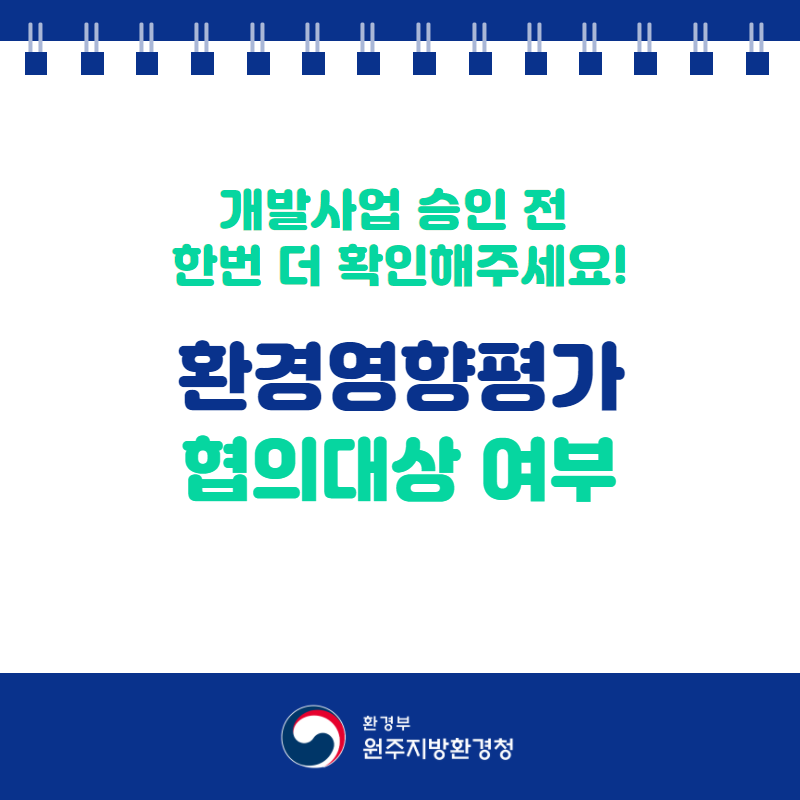 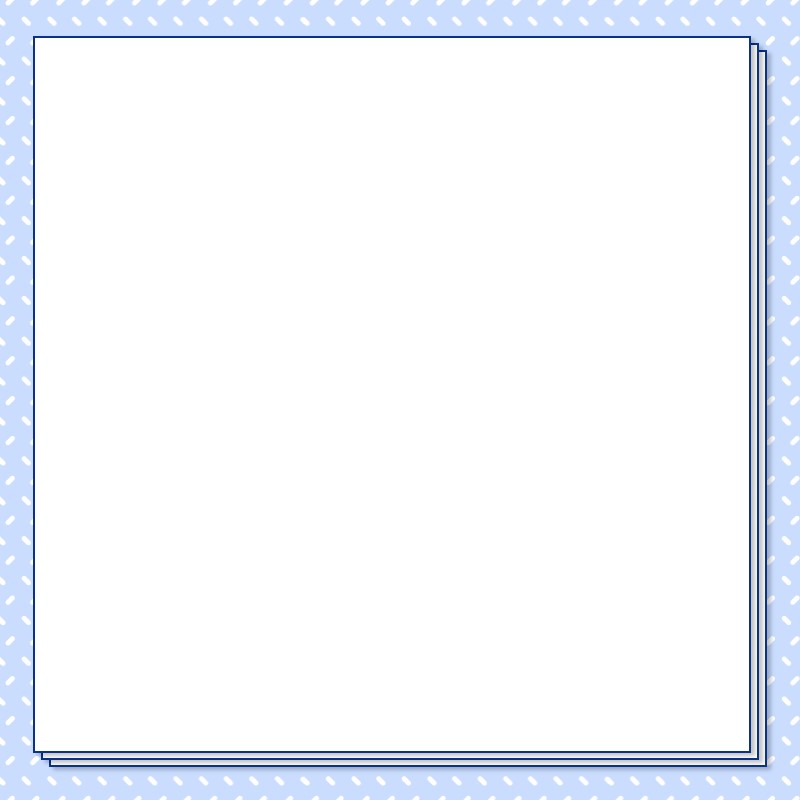 용도지역별 개발면적이 다음의 규모 이상일때
도시지역            60,000 ㎡
   도시 내 녹지지역 10,000 ㎡
보전관리지역        5,000 ㎡
   생산관리지역        7,500 ㎡
   계획관리지역      10,000 ㎡
농림지역              7,500 ㎡
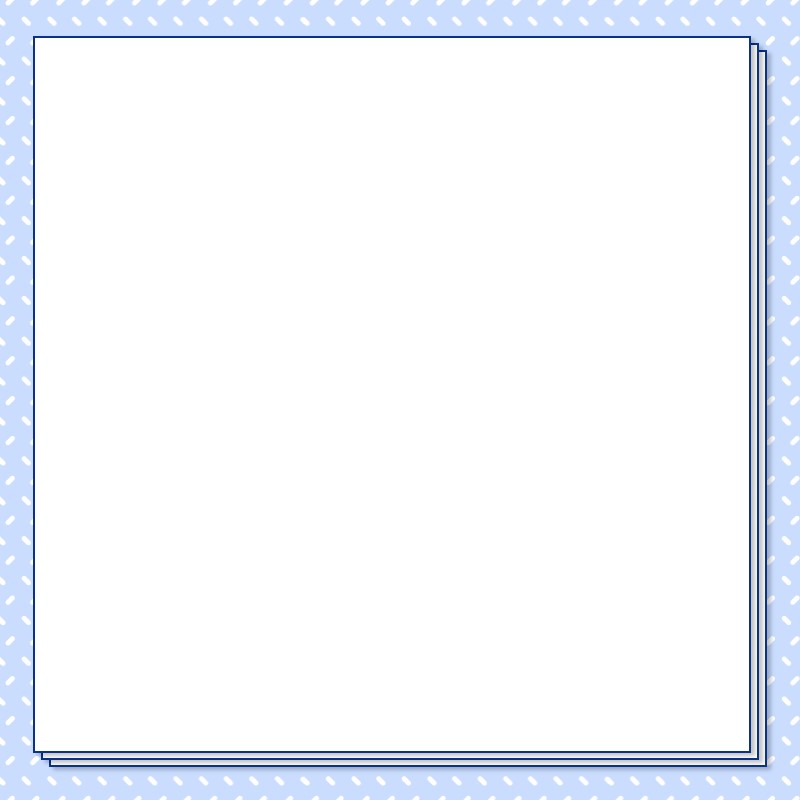 용도지역별 개발면적이 다음의 규모 이상일때
공익용 산지        10,000 ㎡
   공익용 산지 외    30,000 ㎡
하천구역            10,000 ㎡
   소하천구역           7,500 ㎡
가축분뇨 시설       5,000 ㎡
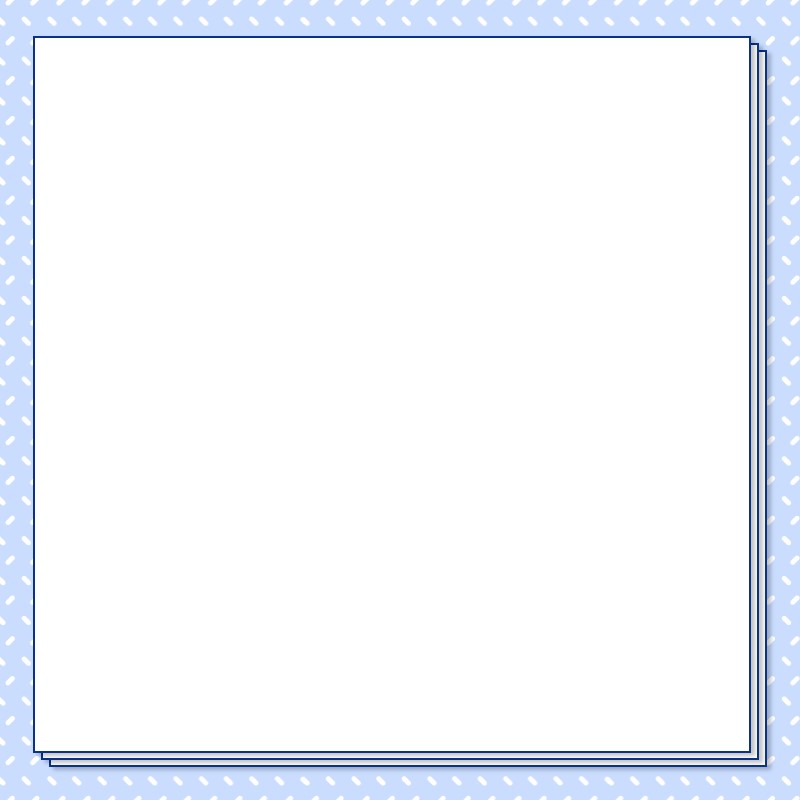 여러 용도지역에 걸쳐 있는 경우에는
나누고 더해주세요!!
개발면적   
기준면적
개발면적   
기준면적
?
1이 넘으면 소규모 환경영향평가 대상입니다!!
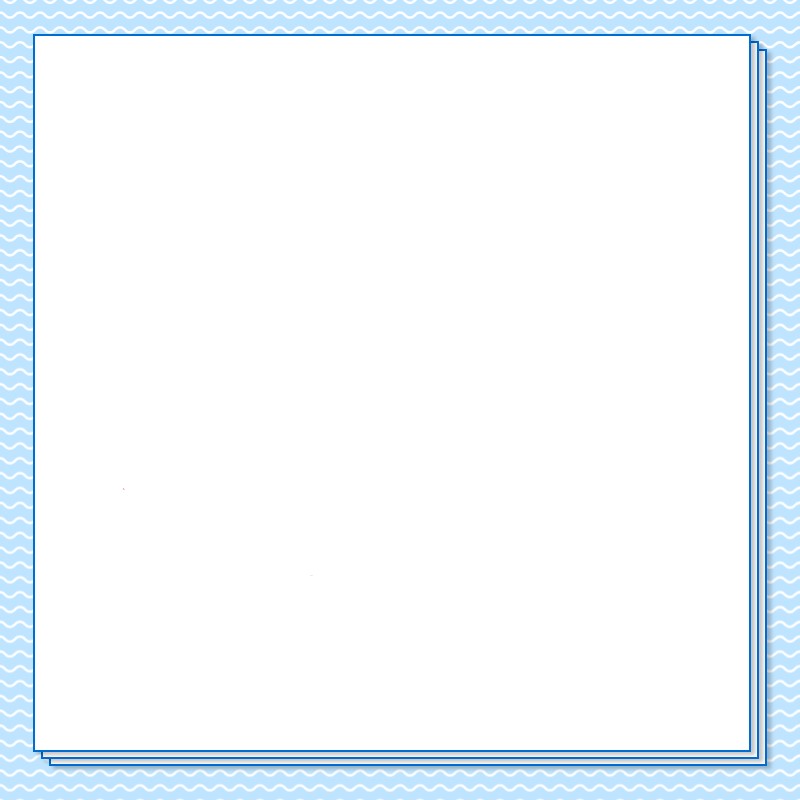 승인된 사업에 대한 변경협의
환경영향평가는 5, 10, 15를 기억하세요!!
5%
초과 원형보전지역 토지이용계획 변경
(변경면적이 1만㎡이상인 경우 포함)
10%
이상 사업규모 증가
(증가규모가 소규모 환경영향평가 대상에 해당되는 경우 포함)
15%
이상 전체 토지이용계획 변경
그 외
▶협의기준 변경
▶배출되는 오염물질 30%이상 증가
▶새로운 오염물질 30%이상 배출
▶협의기관의 의견을 듣도록 정한 경우
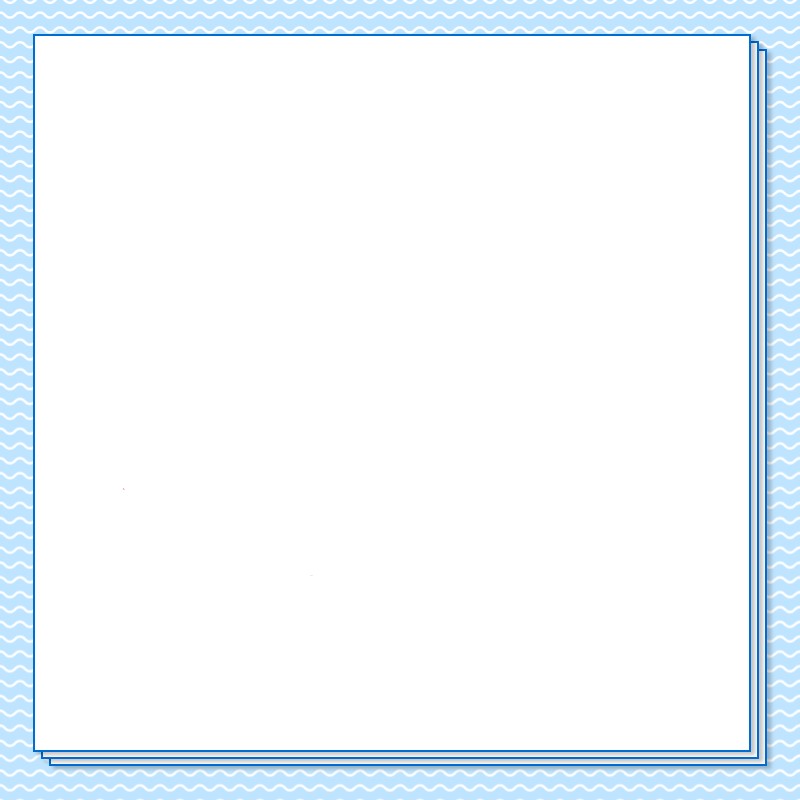 승인된 사업에 대한 변경협의
소규모 환경영향평가는 5, 30을 기억하세요!!
5%
초과 원형보전지역 토지이용계획 변경
30%
이상 사업규모 증가
또는 토지이용계획 변경
그 외
▶협의기준 변경
▶사업계획 승인 및 확정 후 5년 이내에   
   착공하지 아니한 경우
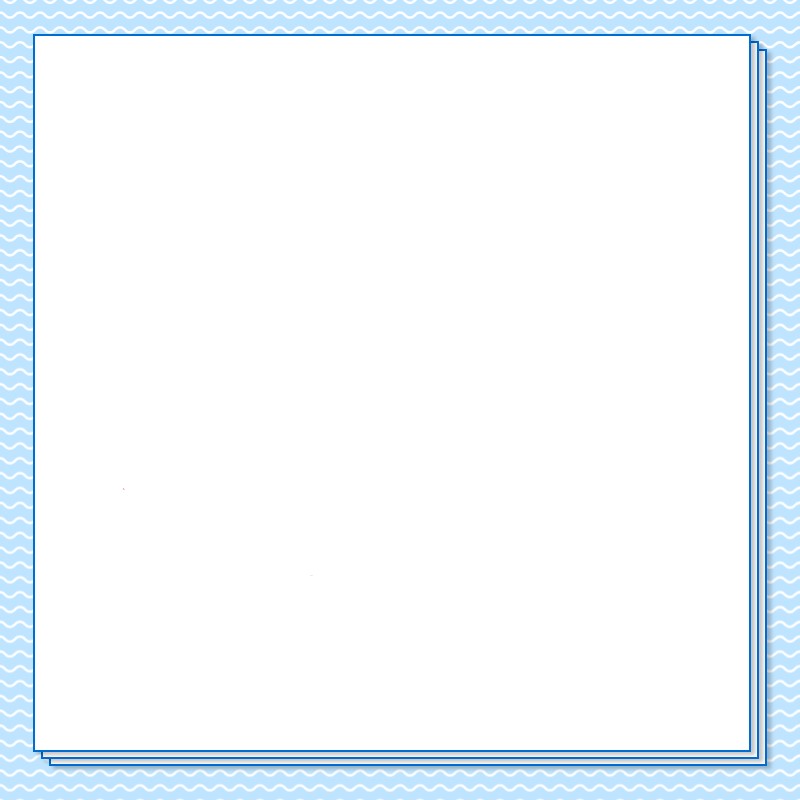 승인된 사업에 대한 재협의
재협의는 환경영향평가에만 적용됩니다.
재협의는 30을 기억하세요!!
30%
▶원형보전지의 개발이나 위치변경 
   규모가 해당 사업의 최소 환경영향평가
   대상 규모의 30%이상인 경우
▶사업규모의 30%이상 증가되는 경우 (증가규모가 최소 환경영향평가 대상에 해당되는 경우 포함)
그 외
▶협의 후 지연 중인 경우로서 5년이 
   지나지 않아 재협의를 하지 아니한 
   사업자가 그 부지에서 자연환경의 
   훼손 또는 오염물질의 배출을 
   발생시키는 경우
▶공사가 7년 이상 중지된 후 재개되는 
   경우
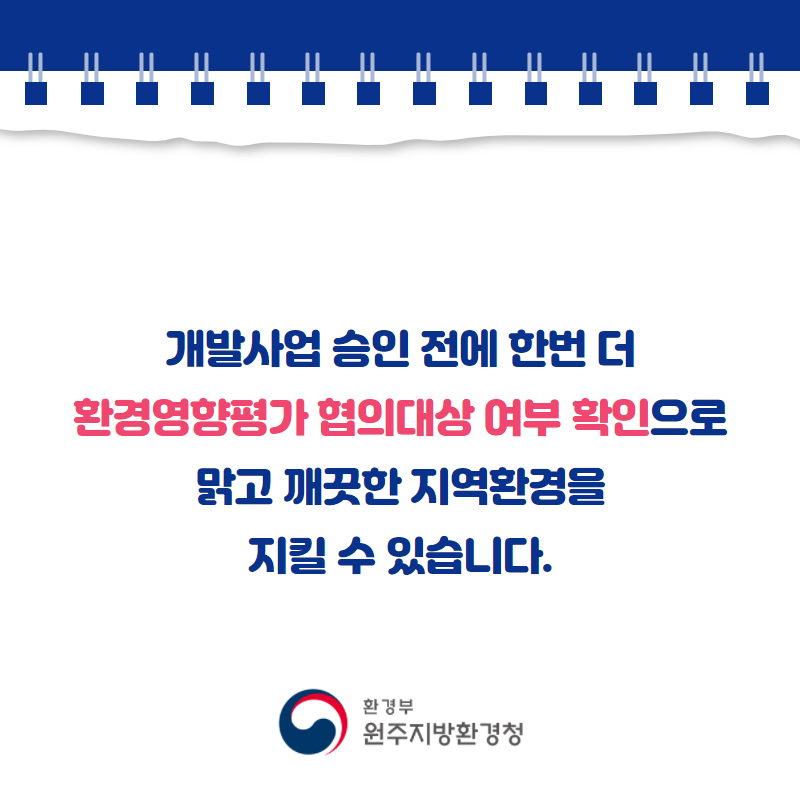